The Christian and Self-Renewal The Church and Renewal (3)
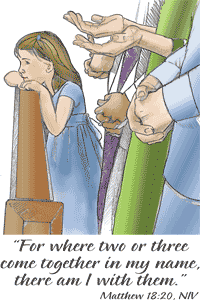 “And I also say to you that you are Peter, and on this rock I will build My church, and the gates of Hades shall not prevail against it.”    {Matthew 16:18}
[Speaker Notes: Title Slide: The Christian and Self-Renewal (11)—The Church and Renewal (3)

In previous lessons, we have discussed the fact that God expects the church to grow. We should be concerned if we are not growing spiritually—or in other areas. If we are not as close as we should be, renewal is needed. IF we’re not reaching out to the lost, renewal is needed. If we’re not meeting our purposes with fervency and truthfulness, we need to make changes. If we are dying instead of thriving, renewal is needed. 
We previously discussed the need for planning and determining our God-appointed purposes. We did that last week, identifying worshipping Him, edifying one another, evangelizing, and limited benevolence. Today, we want to notice some things we NEED to do to promote growth, ensuring such growth will continue to flourish.]
Examining Where We Are
We previously discussed the need to examine our lives.
2 Corinthians 13:5
Galatians 6:4
But what about churches?
Do we need to see where we are from time to time?
This is the first step toward ensuring that we are where we need to be.
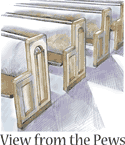 [Speaker Notes: Examining Where We Are  
We previously discussed the need to examine our lives.
2 Corinthians 13:5
Galatians 6:4
But what about churches?
Do we need to see where we are from time to time?
This is the FIRST step toward ensuring that we are where we need to be.]
Examining Where We Are
Many of the epistles were written to deal with church problems.
First step—examination 
1 Corinthians 1-4—divided state
1 Corinthians 5—immorality
1 Corinthians 11—abuses in worship
1 Corinthians 12-14—improper attitudes toward one another with regard to spiritual gifts.
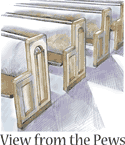 [Speaker Notes: Examining Where We Are 
Many of the epistles were written to deal with church problems.
First step—examination 
1 Corinthians 1-4—divided state. Thinking carnally.
1 Corinthians 5—immorality. They needed to examine their terms of fellowship.
1 Corinthians 11—abuses in worship. Examine their practices and make correction.
1 Corinthians 12-14—improper attitudes toward one another with regard to spiritual gifts. Pitting gifts against one another, instead of understanding that all work together for the good of all.]
Examining Where We Are
Many of the epistles were written to deal with church problems.
First step—examination
Revelation 2:5—lost their first love
Revelation 3:2,3—strengthen what remains
1 Corinthians 8-10—abusing personal liberty
1 Corinthians 15—misunderstanding concerning the resurrection
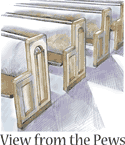 [Speaker Notes: Examining Where We Are 
Many of the epistles were written to deal with church problems.
First step—examination 
Rev.2:5—The church at Ephesus, which had lost its first love, was told to “remember therefore where you have fallen; repent and do the first works.
Rev.3:2,3—The church at Sardis was told to be watchful (which would include examination) and strengthen the things that remain…They were to remember what they had received and heard—hold fast and repent.
1 Corinthians 8-10—Abusing their personal liberties—causing stumbling blocks for the weaker brethren.
1 Corinthians 15—misunderstanding concerning the resurrection.]
Examining Where We Are
Even faithful churches were challenged to remain faithful.
1 Thessalonians 4:9,10—they had correct brotherly love, which should ”increase more and more.”
Philippians 1:9-11—Paul prayed on their behalf. “That your love may abound still more in knowledge and all discernment, that you may be sincere…”
[Speaker Notes: Examining Where We Are 
Even faithful churches were challenged to remain faithful.
1 Thess.4:9—Church correct brotherly love was commended—encouraged to “increase more and more.”
Phil.1:9-11—On behalf of the church at Philippi, Paul prayed, “that your love may abound still more and more in knowledge and all discernment, that you may approve the things that are excellent, that you may be sincere and without offense till the day of Christ.”]
Examining Where We Are
The NT calls for unity, purity, and discipline within the church; all demand examination from time to time.
Standing for truth; withdrawing from and exposing error.
We must follow the pattern; examine to see if that is being done.
We, too, must frequently examine where we are.
[Speaker Notes: Examine Where We Are Even faithful churches were challenged to remain faithful.
Calls for unity, purity and discipline within the church; all demand examination from time to time.
Standing for truth; withdrawing  from and exposing error.
We MUST follow the pattern; examine to see if that is being done.
We, too, must frequently examine where we are. Now that we know what we OUGHT TO BE, we need to ask if WE”RE THERE YET?]
Examining Where We Are
Is God pleased with our worship?
Do we follow the pattern; what about our attitude…
Are we joyful and reverent?
Do we do our BEST?
Are we building up one another?
How?
How do we promote “preferring one another?”
Are we challenged to increase in love for one another?
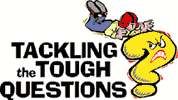 [Speaker Notes: Examining Where We Are  We need to ask some probing questions?
Is God pleased with our worship?
Do we follow the pattern; what about our attitude…
Are we joyful and reverent?
Do we do our BEST?
Are we building up one another?
How?
How do we promote “preferring one another?”
Are we challenged to increase in love for one another?]
Examining Where We Are
What are we doing to reach the lost?
Are we taking steps to introduce the gospel in the community?
Are we preparing brethren to be soul winners?
Are we doing enough?
Are we available when a need arises?
Are we encouraging brethren to fulfill their personal duties with regard to benevolence?
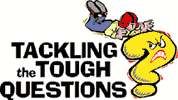 [Speaker Notes: Examining Where We Are We need to ask some probing questions?

What are we doing to reach the lost?
Are we taking steps to introduce the gospel in the community?
Are we preparing brethren to be soul winners?
Are we doing enough?
Are we available when a NEED arises?
Are we encouraging brethren to fulfill their personal duties with regard to benevolence?]
Setting Goals
We’ve determined where we are. Where do we need to be?
The best goals are established in stages.
Long term
Short term
A starting point…
Acts 1:8
Short term—Judea and Samaria
Long term—end of the world
Goals are motivators.
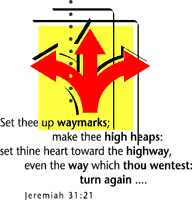 [Speaker Notes: Setting Goals. 
We’ve determined where we are. Where do we NEED to be?
The best goals are established in stages.
Long term
Short  term
A starting point…
Acts 1:8
Short term—Judea and Samaria
Long term—end of the world
Goals are motivators–they provide direction. Who among us doesn’t need direction?]
Setting Goals
Planning and goals in the book of Nehemiah.
Years after Judah returned from captivity, Jerusalem was still in ruins.
Nehemiah saw their state and rebuked them.
He pointed out their need to rebuild the city and the walls.
He set up a plan and established some goals.
Within 52 days, the city wall was repaired. {Nehemiah 4:6; 6:15}
[Speaker Notes: Setting Goals. 
We’ve determined where we are. Where do we NEED to be?
Planning and goals in the book of Nehemiah…
Years after Judah returned from captivity, Jerusalem was still in ruins.
Nehemiah saw their state and rebuked them.
He pointed out their need to rebuild the city and the walls.
He sets up a plan and established some goals.
Within 52 days, the city wall was repaired. (Nehemiah 4:6; 6:15)]
Setting Goals
We discussed the need for goals in our personal lives…
Philippians 3:14
2 Timothy 3:10
Churches also need to set goals…
2 Corinthians 8:10,11—church at Corinth
Revelation 2,3—the churches needed to get back on track.
Acts 11:23—the Antioch church raised funds and sent help to the brethren in Judea.
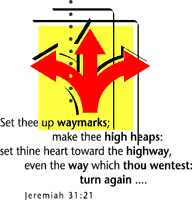 [Speaker Notes: Setting Goals 
We discussed the need for goals in our personal lives…
Philippians 3:14
2 Timothy 3:10
Churches also need to set goals…
2 Corinthians 8:10,11—the church at Corinth set goals for raising funds for needy brethren…
Revelation 2,3—the churches needed to determine the right path and get back on track immediately! 
Acts 11:23—Barnabas was sent to brethren in Antioch from Jerusalem to encourage them, “that with PURPOSE of heart they should serve the Lord.”]
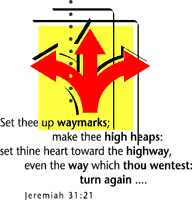 Setting Goals
The Christian’s life is goal-based.
It’s the same with the Church.
Do we pray to God to “bless this congregation?”
That it will be an asset in the community?
That we will avoid compromise and fulfill His purposes?
Is each one doing his part to see that these prayers are answered?
[Speaker Notes: Setting Goals 
The Christian’s life if goal-based.
It’s the same with the Church…
Do we pray for God to “bless this congregation?”
That it will be an asset in the community…
Avoid compromises and fulfill His purposes…
Are we DOING OUR PART to see that these prayers are answered?

We NEED to set goals. We have not (and never will) reach a point of perfection we cannot improve and grow anymore. We need to examine and set goals so we can improve on every level. Examples…]
Setting Goals
Edification…
Goals that increase our knowledge and understanding of God’s word.
Are our Bible classes effective?
Can we make them better?
Goals to help us draw closer together.
Are Group-Meeting needs being met?
How can we help one another overcome selfish and bitter attitudes?
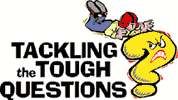 [Speaker Notes: Setting Goals. Edification…

Goals that increase our knowledge and understanding of God’s word.
Are our Bible classes effective?
Can we make them better?
Goals to help us draw closer together.
Are Group-Meeting needs being met?
How can we help one another overcome selfish and bitter attitudes?]
Setting Goals
Evangelism…
Set goals to equip our members to teach the gospel to the lost?
Set specific goals for growth?
Define things that can remove obstacles to reaching others?
Do we really love the lost as we should?
Do you read the letters from the men we support? Send words of encouragement?
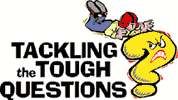 [Speaker Notes: Set Goals. Evangelism…

Set goals to equip our members to teach the gospel to the lost.
Set specific goals for growth.
Define things that can remove obstacles to reaching others.
Do we really love the lost as we should?
Do you read the letters from the men we support? Send words of encouragement?

Much more could be said in this area about “setting up goals.” But they ARE NEEDED… Have we even ever consider goals for this church? Goals are not easy—they present a challenge—if too hard and not realistic—will see impossible. Happy medium must be reached.]
Formulating a Plan
Having established our goals, we now need a plan.
Planning is a Scriptural concept.
God planned for our salvation.
Jesus taught us to count the cost.
“For which of you, intending to build a tower, does not sit down first and count the cost, whether he has enough to finish it –lest, after he has laid the foundation, and is not able to finish, all who see it begin to mock him, saying, 'This man began to build and was not able to finish.” {Luke 14:28-30}
[Speaker Notes: Formulating a Plan 
Having established our goals, we next need a PLAN.
Planning is a Scriptural concept.
Before the foundation of the world, God planned for our salvation (Eph.1:4).
Jesus taught us to COUNT the cost. (Lk.14:28-30) 

Are we planning? A plan should be based on where we are, where we need to be, and HOW we intend to get there. This means having a plan that meets the short- and long-term GOALS that we’ve established!]
Implementing Your Plan
All the goal setting and planning in the world is useless if we don’t implement the plan!
Remember Nehemiah…
He first took his needs to God
He had a problem
Identified the problem
Showed his brethren the broken walls
Established a plan
Put the plan into action
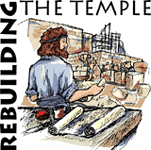 [Speaker Notes: Implementing Your Plan
All the goal setting and planning in the world is useless IF YOU DON’T IMPLEMENT the plan!
Remember Nehemiah…
He first took his needs to God
He had a problem
Identified the problem
Showed his brethren the broken walls
Established a plan
Put the plan into action]
Implementing Your Plan
Jesus had a plan for spreading the gospel.
He set goals and gave the plan to His apostles.
He spent three years preparing them for this great work.
After His ascension, on the Day of Pentecost, the plan was implemented!
Acts 2
Acts 8:4
[Speaker Notes: Implementing Your Plan 

Jesus had a plan for spreading the gospel.
He set goals and gave a plan to His apostles.
He spent three years preparing them for this great work.
After His ascension, on the Day of Pentecost, the plan was implemented!
Acts 2
Acts 8:4
If we want to grow, we have to do something; and that applies in EVERY area (edification, worship, evangelism, etc.)]
Implementing Your Plan
The need to inform brethren.
Anything the church accomplishes, it must accomplish through the individual members.
How can they carry out plans—if they don’t know the plans?
Again, consider the examples of Jesus and Paul.
Call for commitment to the plan.
“And because of all this, we make a sure covenant, and write it; our leaders, our Levites, and our priests seal it.” {Nehemiah 9:38}
[Speaker Notes: Implementing Your Plan 
The need to inform brethren.
Anything the church accomplishes, it must accomplish through individual members.
How can they carry out plans—if they don’t know the plans?
Again, consider the examples of Jesus and Paul. Jesus took three years to let His apostles (then disciples) learn what he expected of them and what they were to do. In his letters, Paul often informed the brethren of his plans and what they could do to help him implement them. (sometimes just a prayer)
Call for commitment to the plan. In the book of Nehemiah, he called for a commitment from the people, after the walls were built. True worship needed to be restored, and Nehemiah called for their commitment. (Neh.9:38) They signed a document (Neh.10:1). 

We make plans, make them known, and express ways to implement them. To carry out the plans, we need commitment from the brethren.]
Don’t Forget God
Far too many make plans without considering God or His will.
Are the plans in accordance with His will?
Compromise will never please Him.
Pray to Him and seek His blessings.
Believe that He will help.
If plans are according to His will, they will succeed.
[Speaker Notes: Don’t Forget God 
Far too many make plans without considering God or His will.
Are they in accordance with His will?
Compromise will never please Him.
Pray to Him and seek His blessings.
Believe that He will help!
If plans are according to His will, they will succeed. Please NOTE: He didn’t promise to DO EVERYTHING FOR US; we still need to WORK the plans. Plant and water—God will give the increase (1 Cor.3:6-8).]
Continued Evaluation
Periodically, we need to evaluate.
An ongoing  process to make sure we are still on track.
We may need to reevaluate and fine-tune our goals and change what is not working.
If we’ve met some goals, set new ones.
Never compromise!
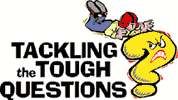 [Speaker Notes: Continued Evaluation 

From time to time, we must EVALUATE.
An ongoing process to make sure we are still on TRACK.
We may need to reevaluate and fine-tune our goals and change what is not working.
If we’ve met some goals, set new ones.
Never Compromise! The entire purpose of this study. Conclude next week…]